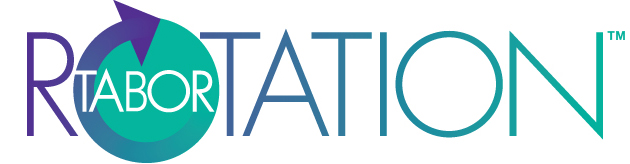 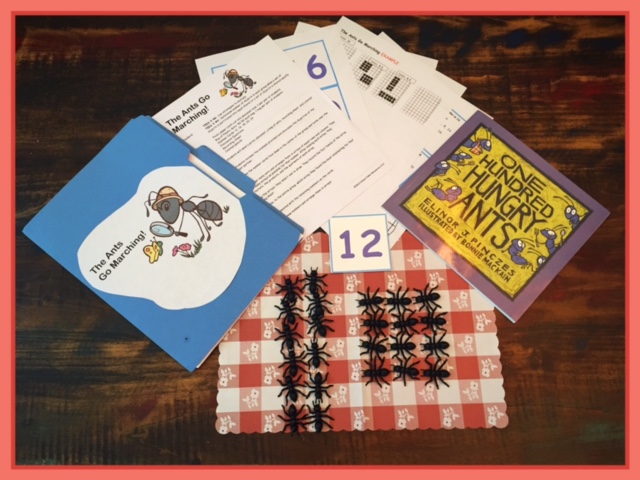 Slides for ANTS GO MARCHING-ARRAYSCreated by Glenna Tabor for Tabor Team Members
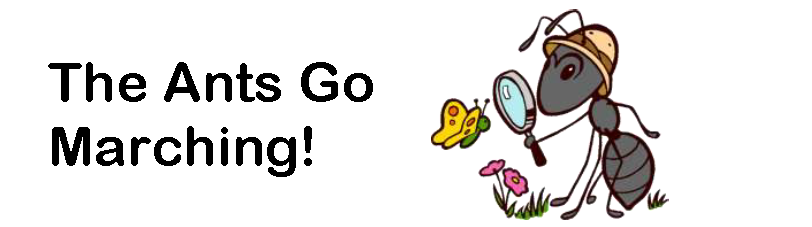 Here are some tools you could use.
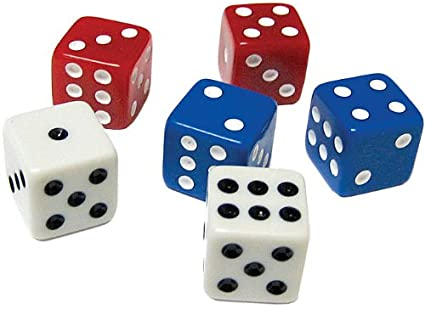 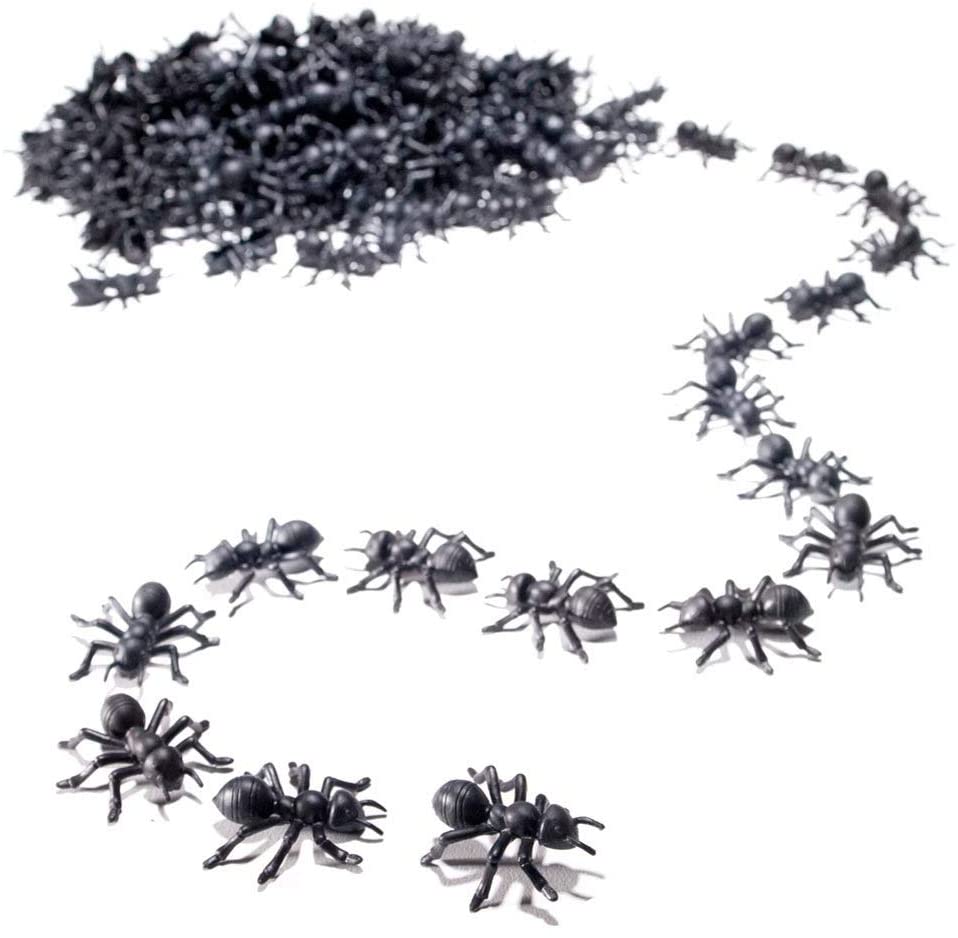 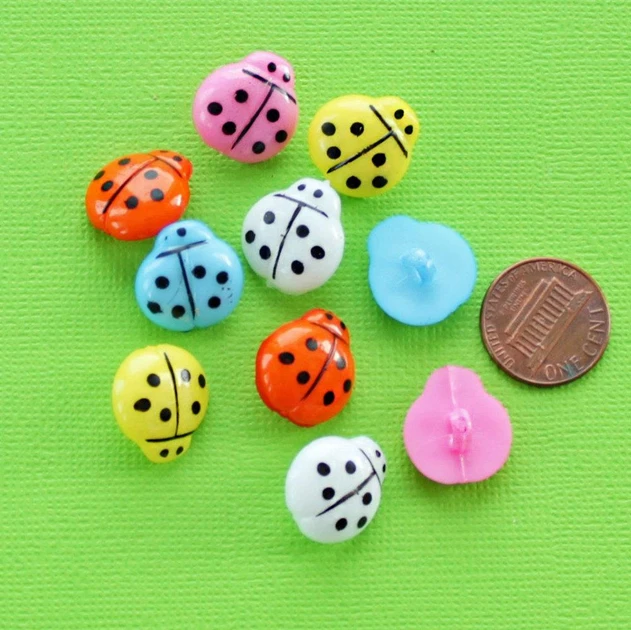 © 2020 Glenna Tabor Resources, LLC
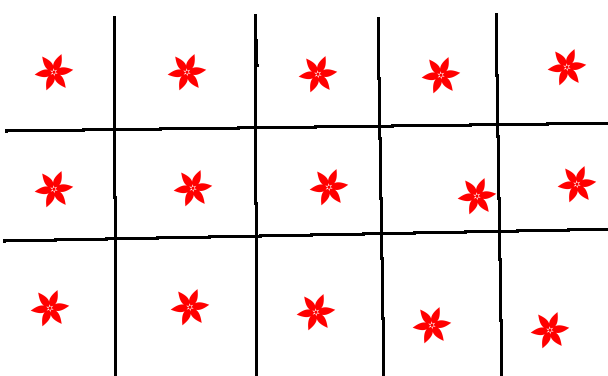 Standard: Find all factor pairs for a number and recognize the multiples.
© 2020 Glenna Tabor Resources, LLC
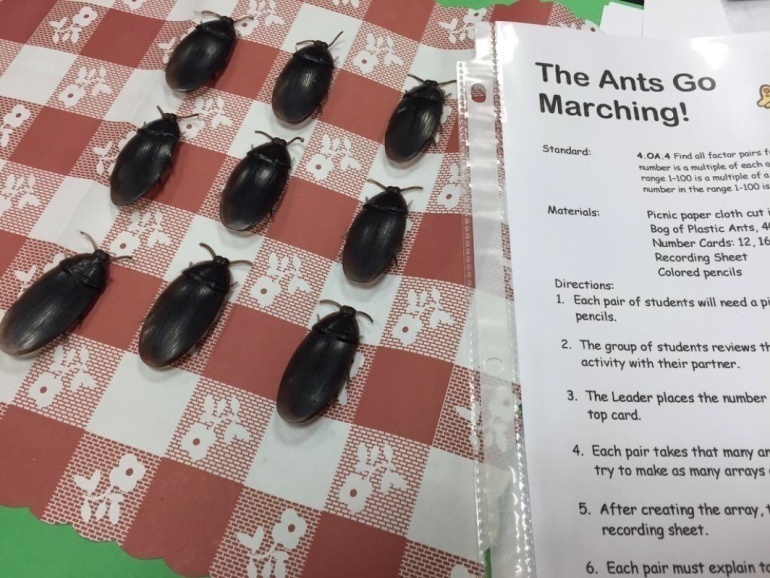 PRE-ASSESSMENT:Create as many different ways to arrange 18 dots as possible.
© 2020 Glenna Tabor Resources, LLC
1. Put out a work mat.
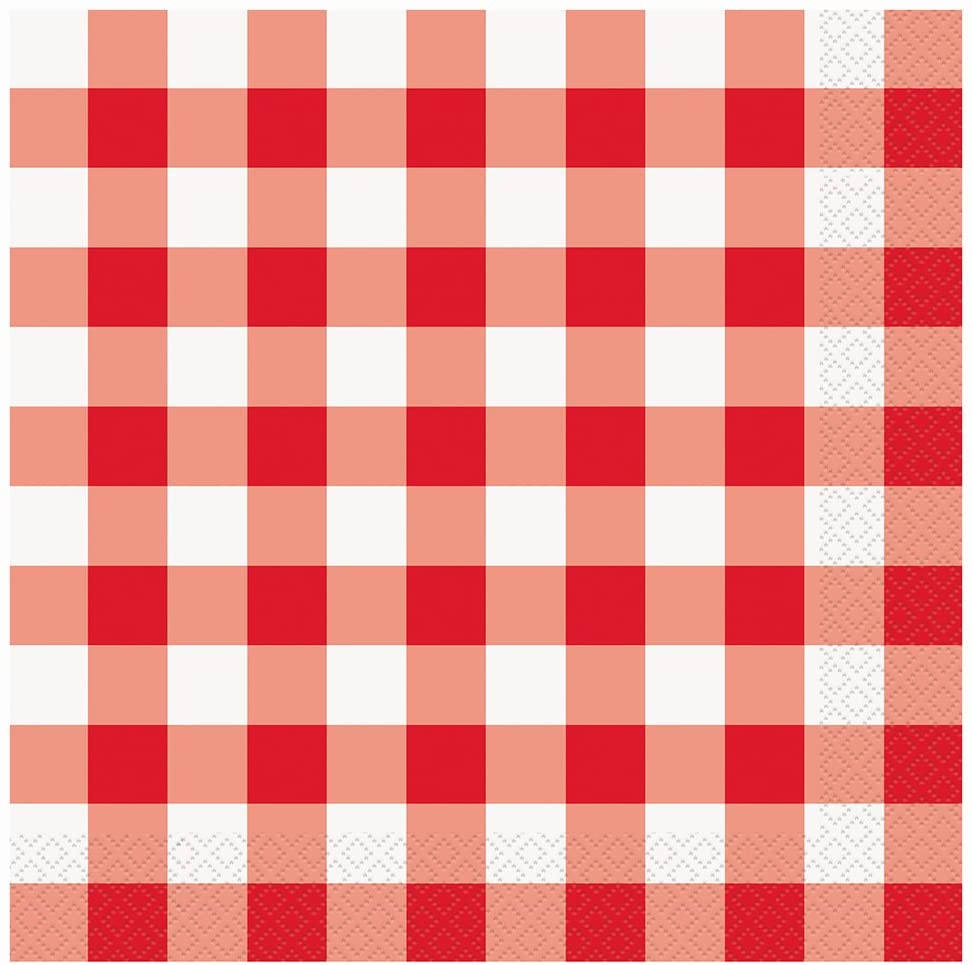 2. Roll 3 number generators and add total all three to find the total number of ants to use.
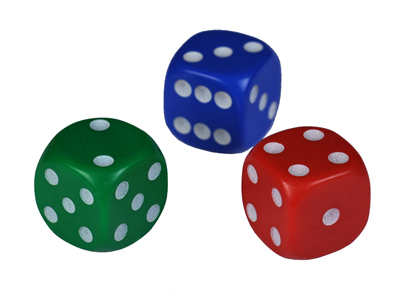 3. Find as many different ways as you can to arrange the ants in equal rows & columns.
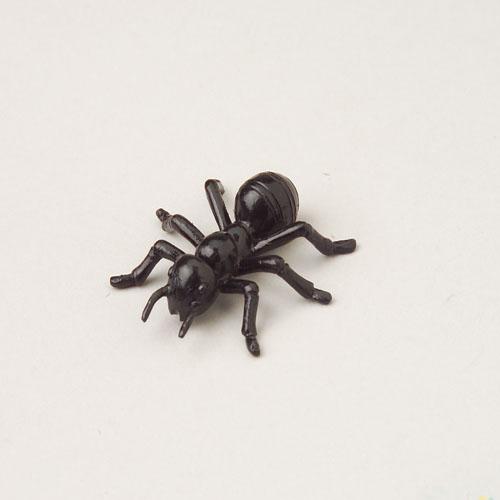 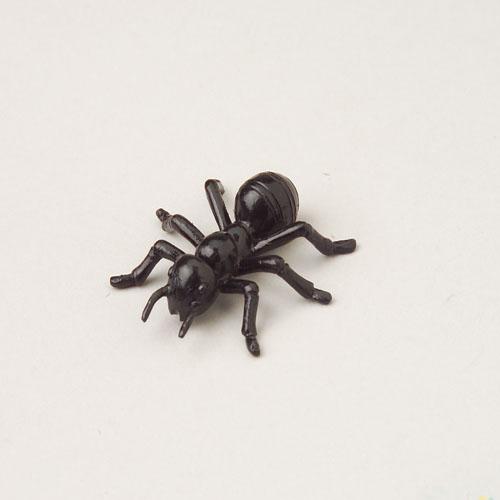 4. Record your ways on the grid paper and label the factors.
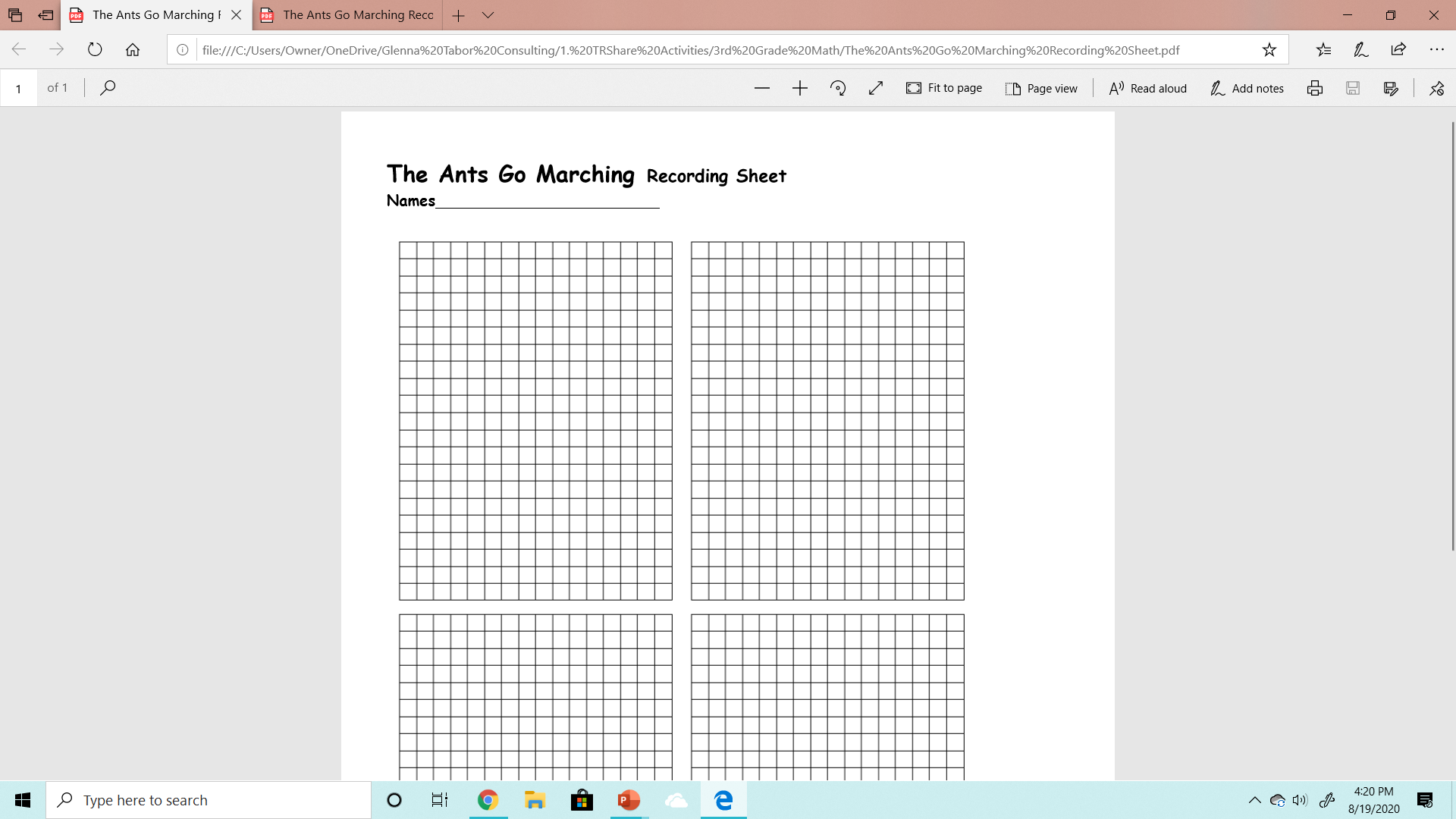 © 2020 Glenna Tabor Resources, LLC
Let’s try one together.
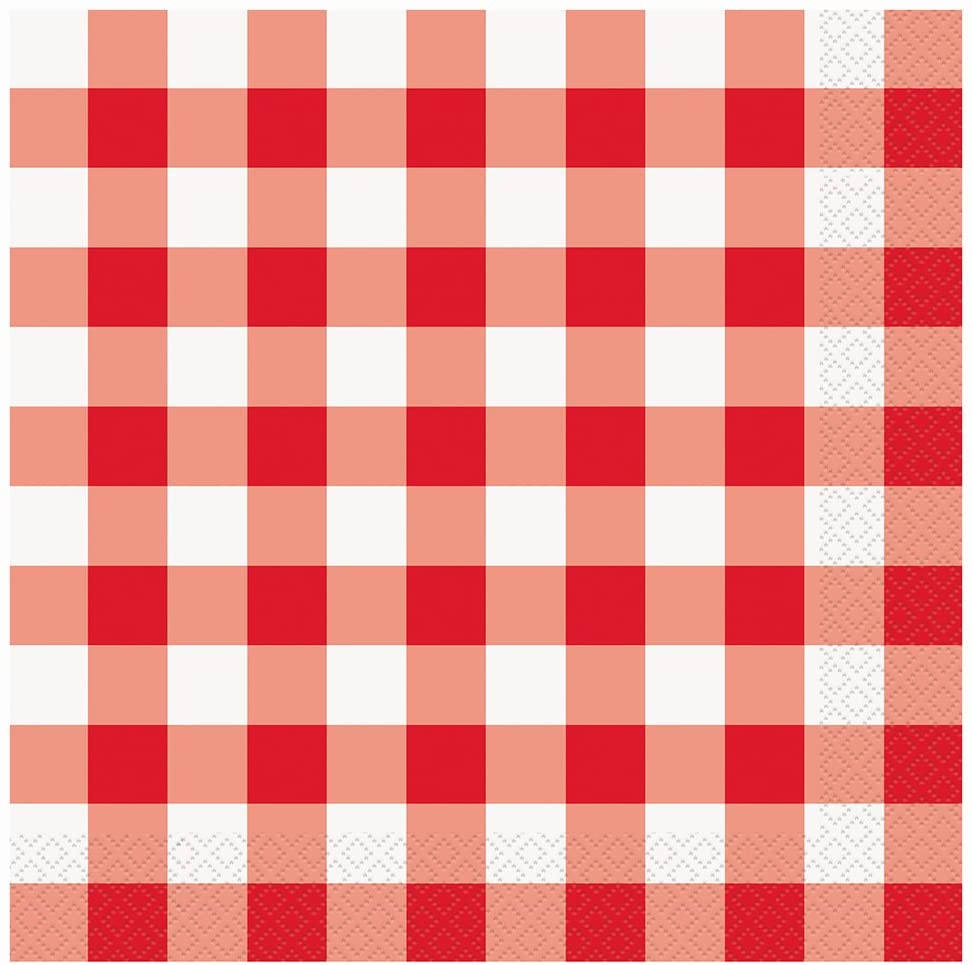 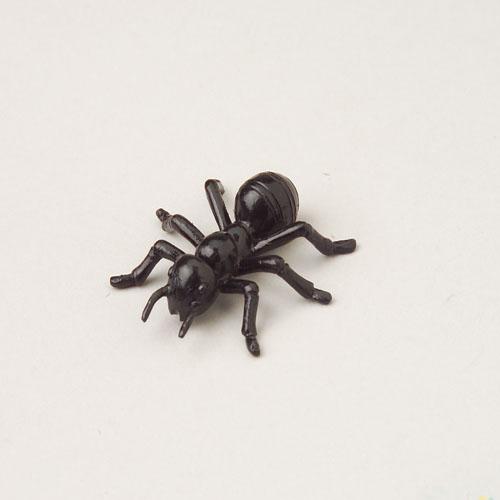 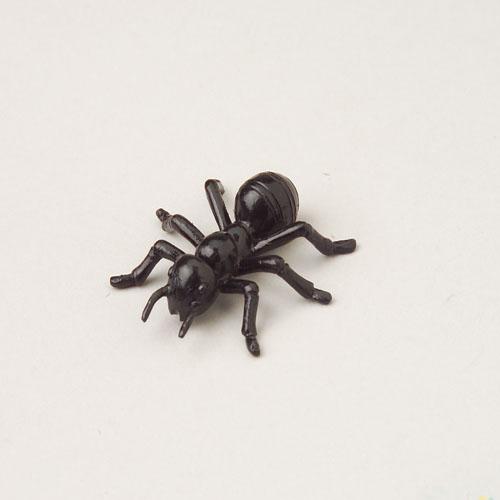 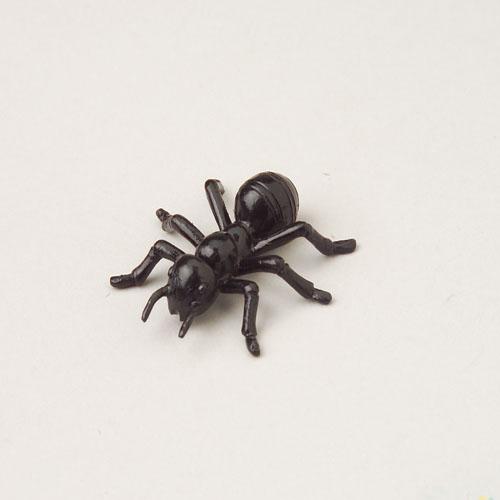 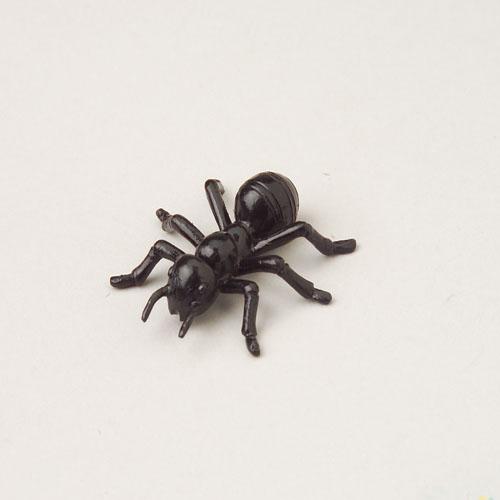 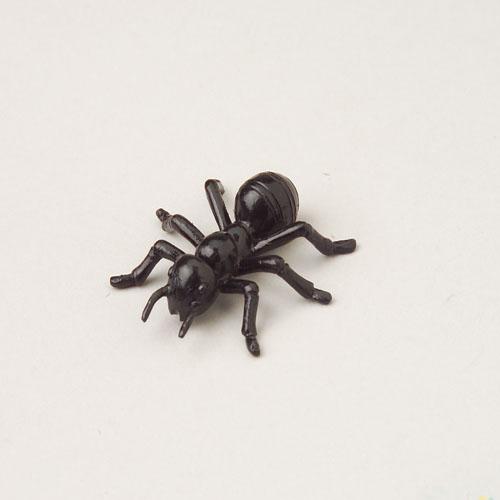 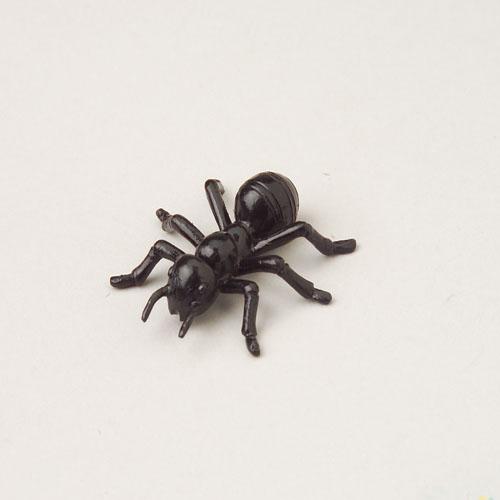 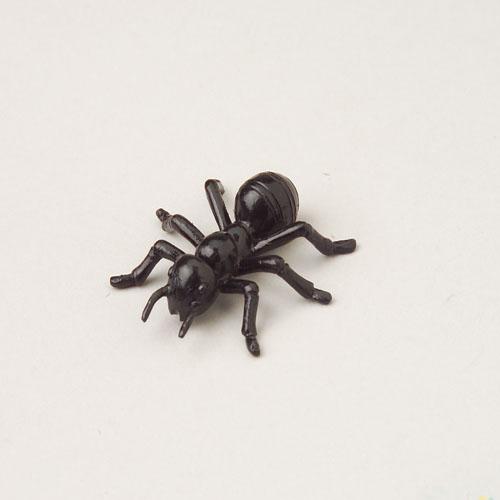 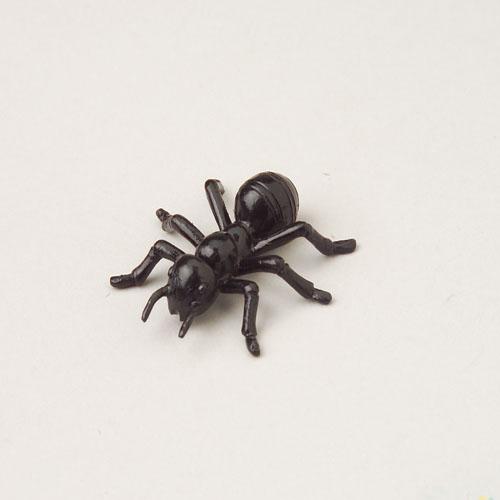 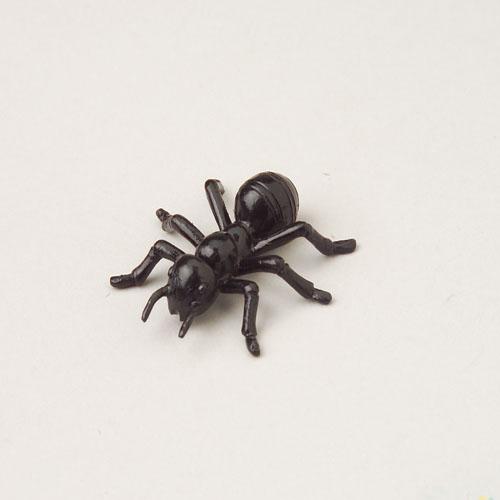 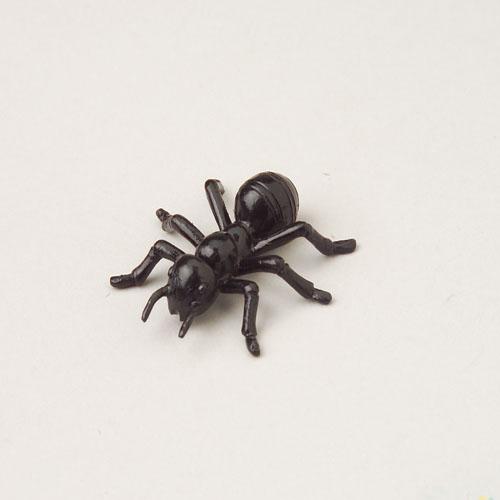 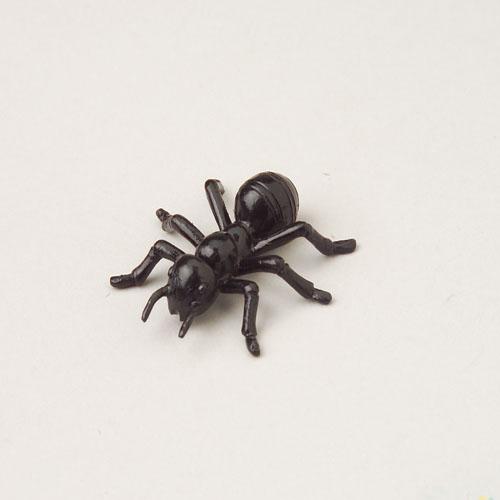 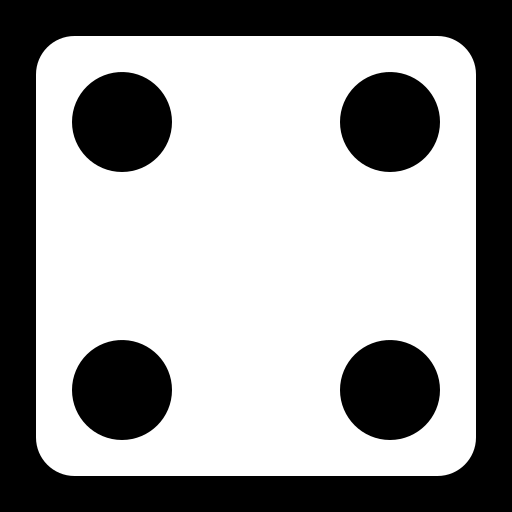 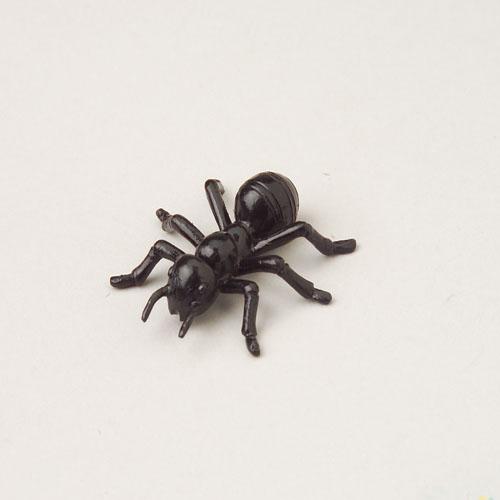 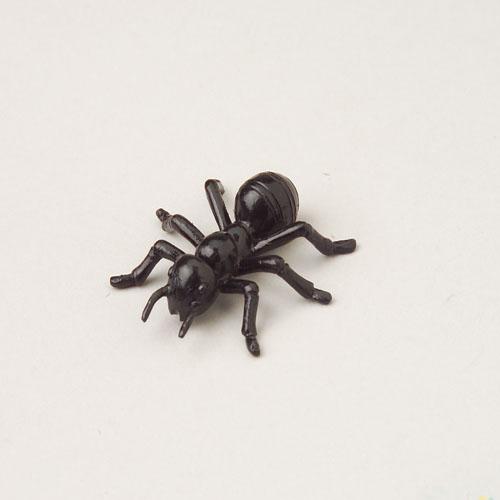 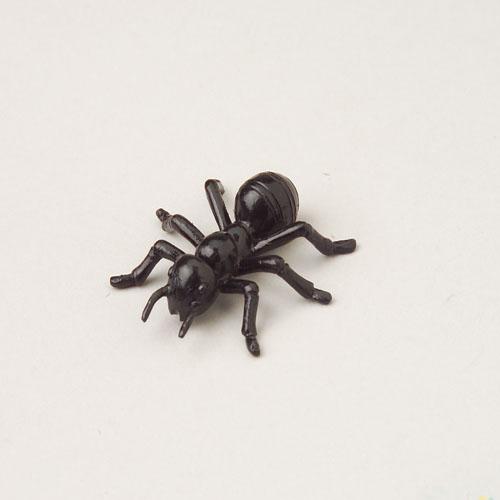 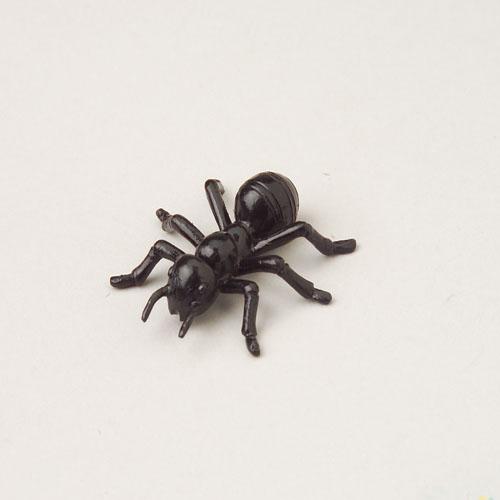 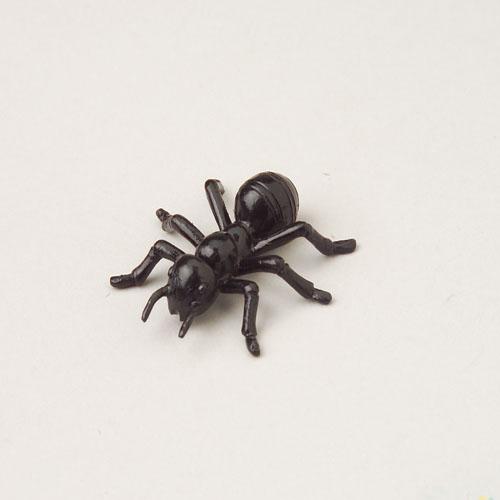 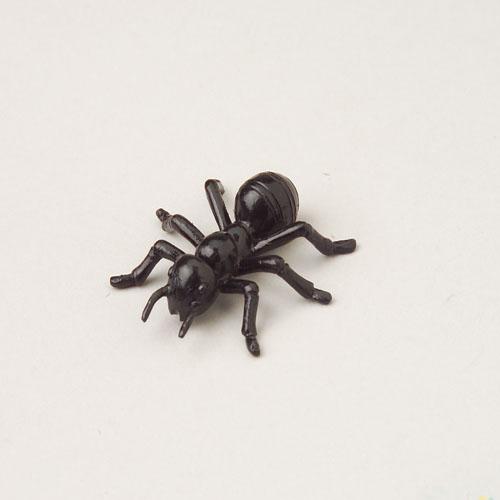 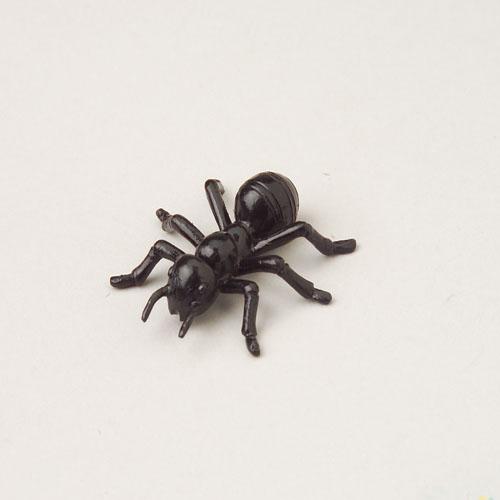 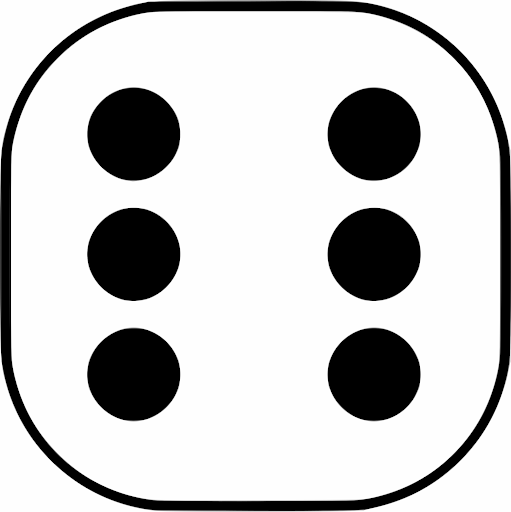 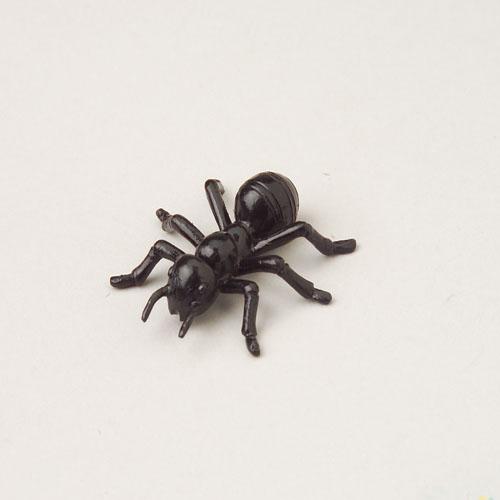 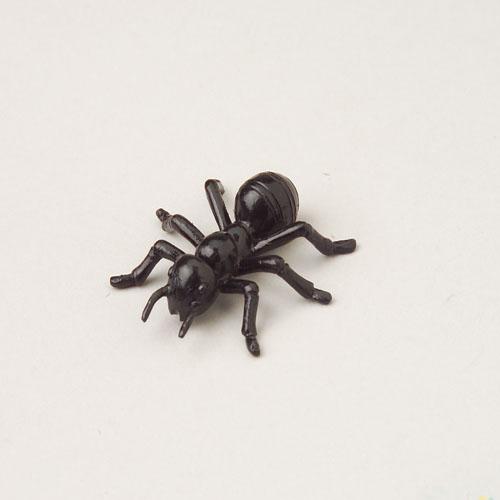 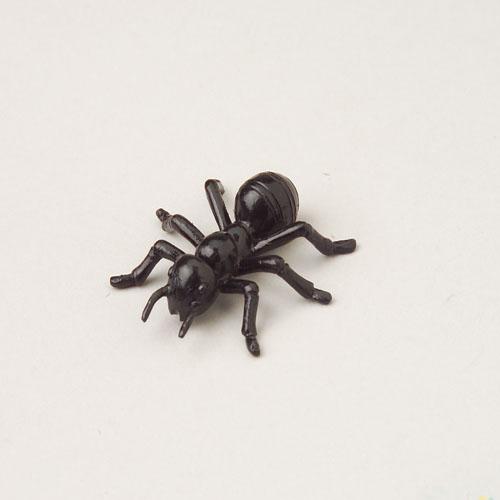 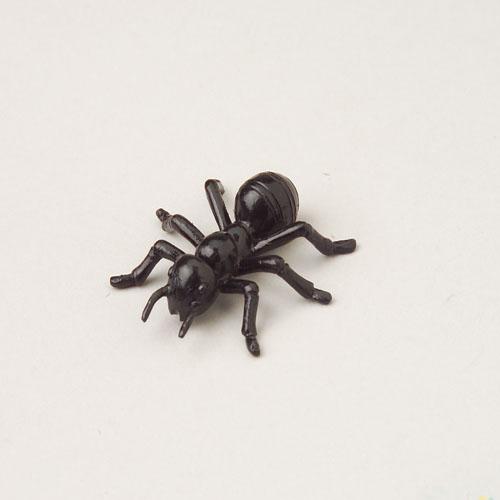 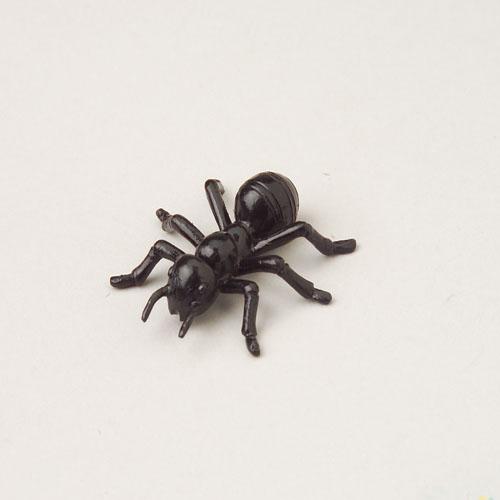 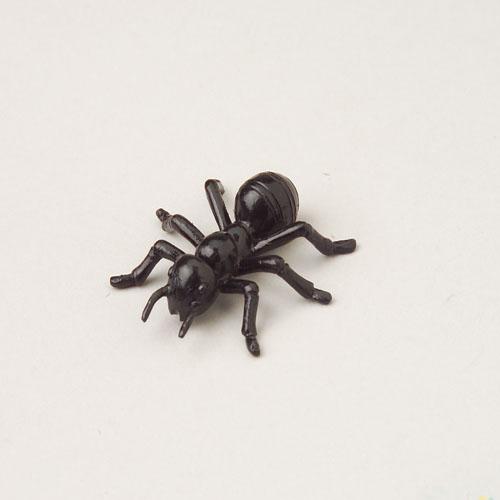 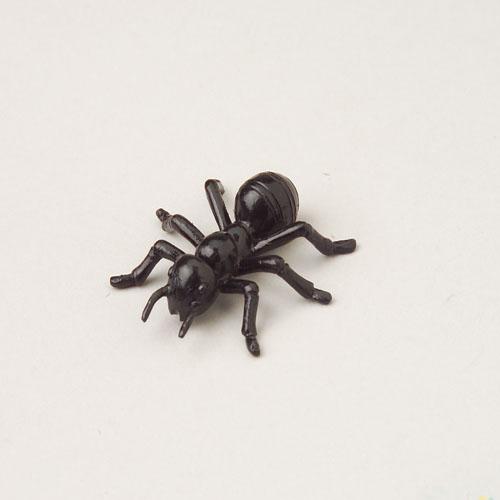 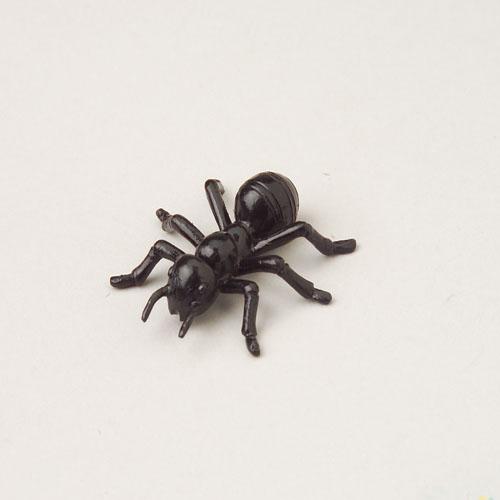 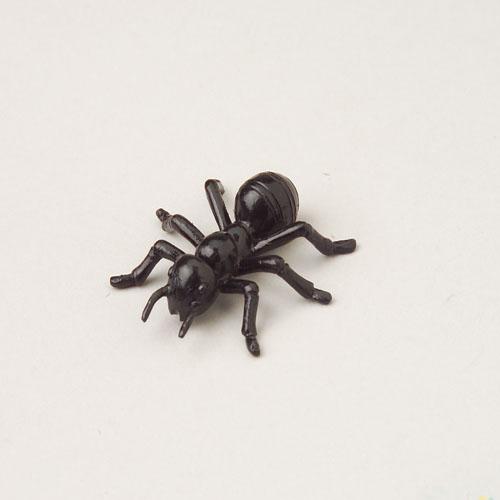 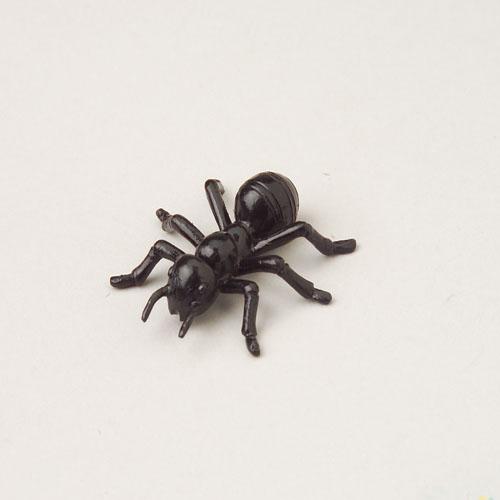 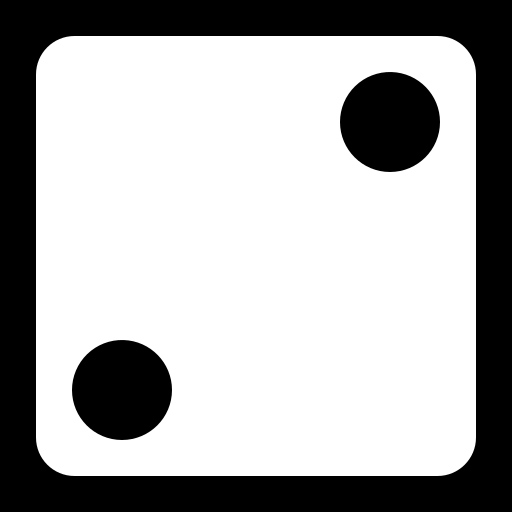 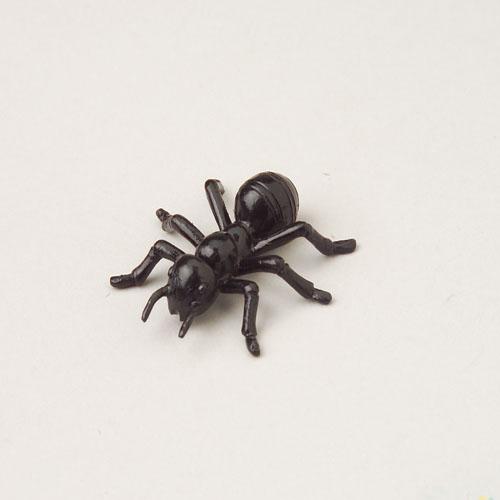 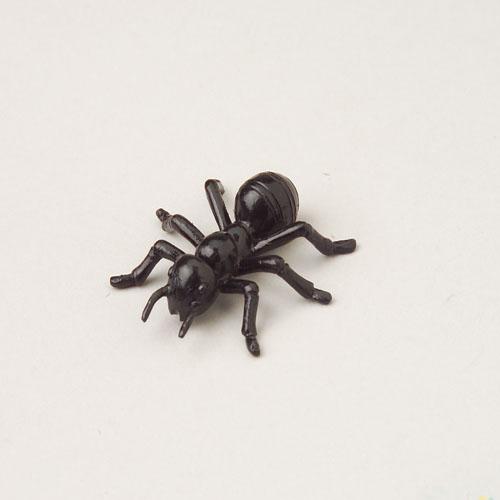 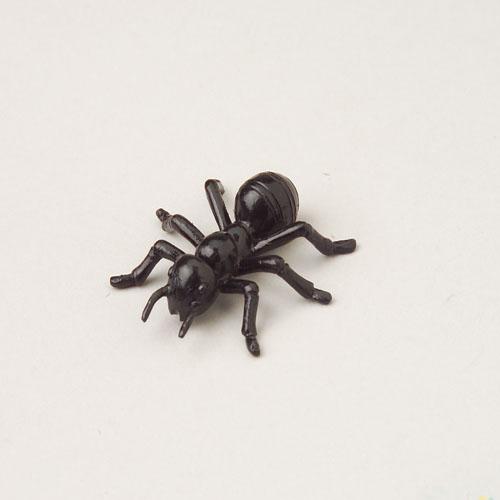 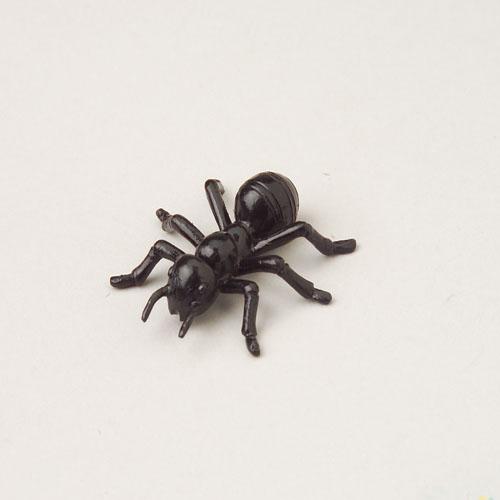 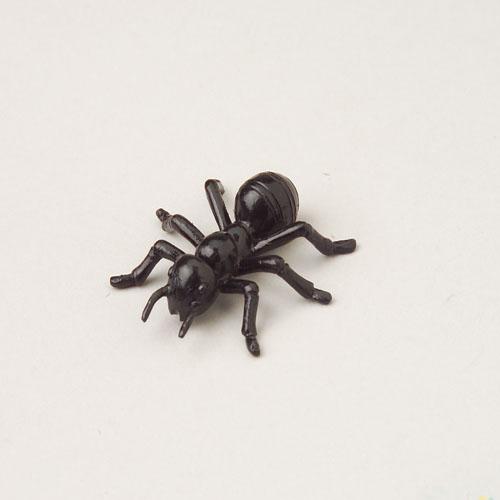 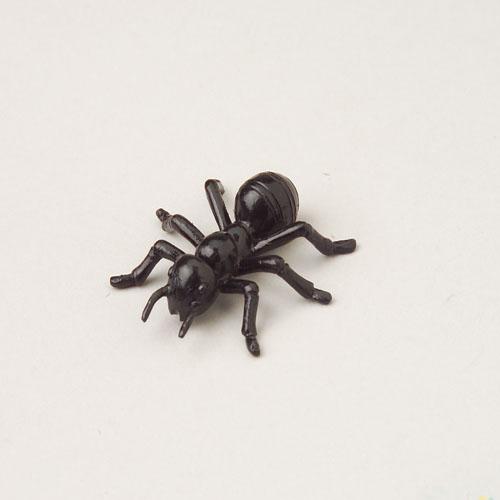 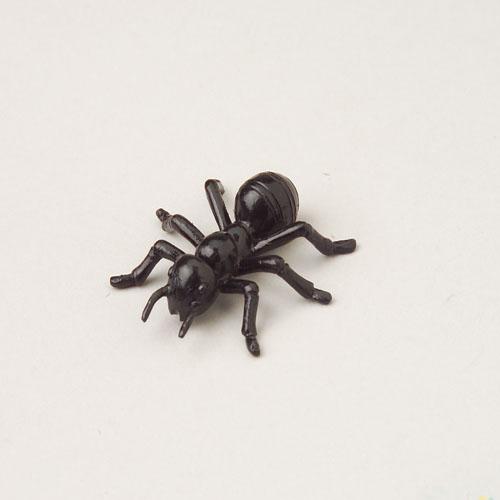 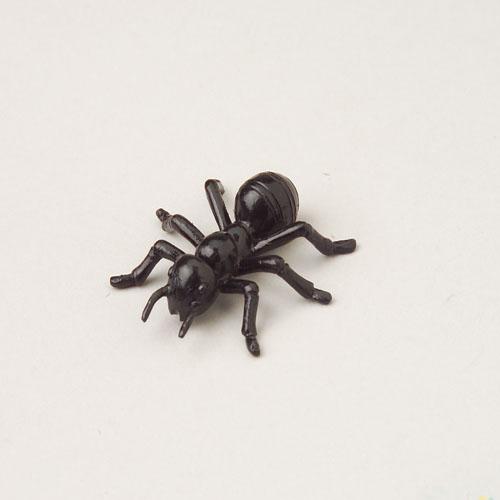 © 2020 Glenna Tabor Resources, LLC
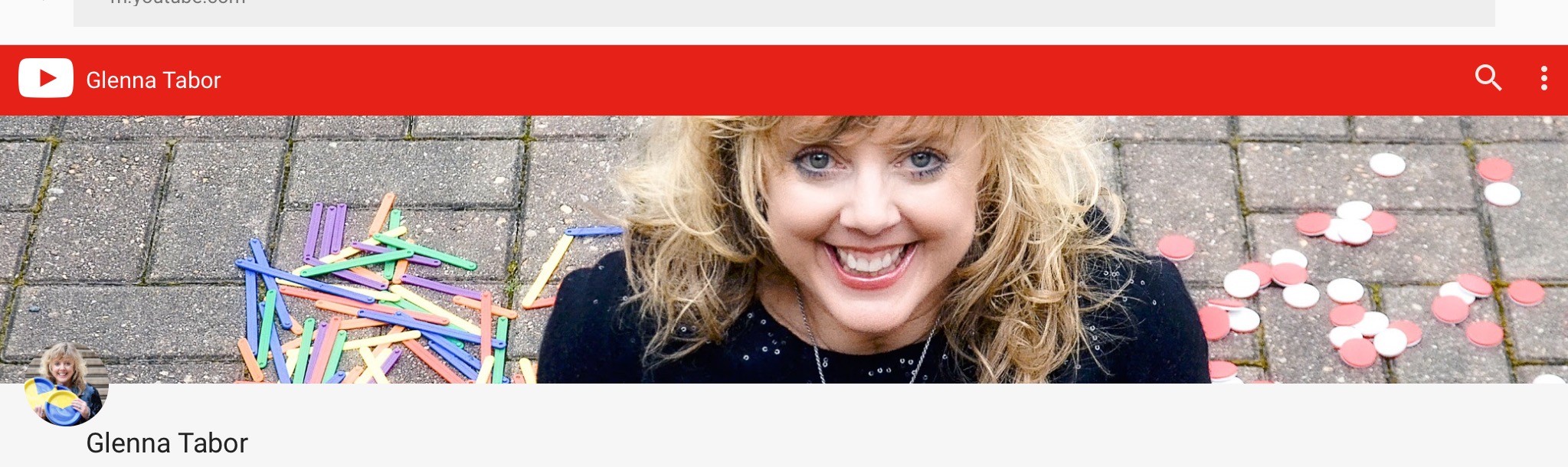 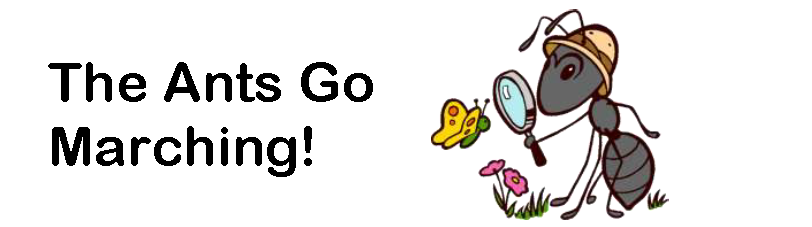 Watch a video to learn even more about how to play!
Play the game and record.
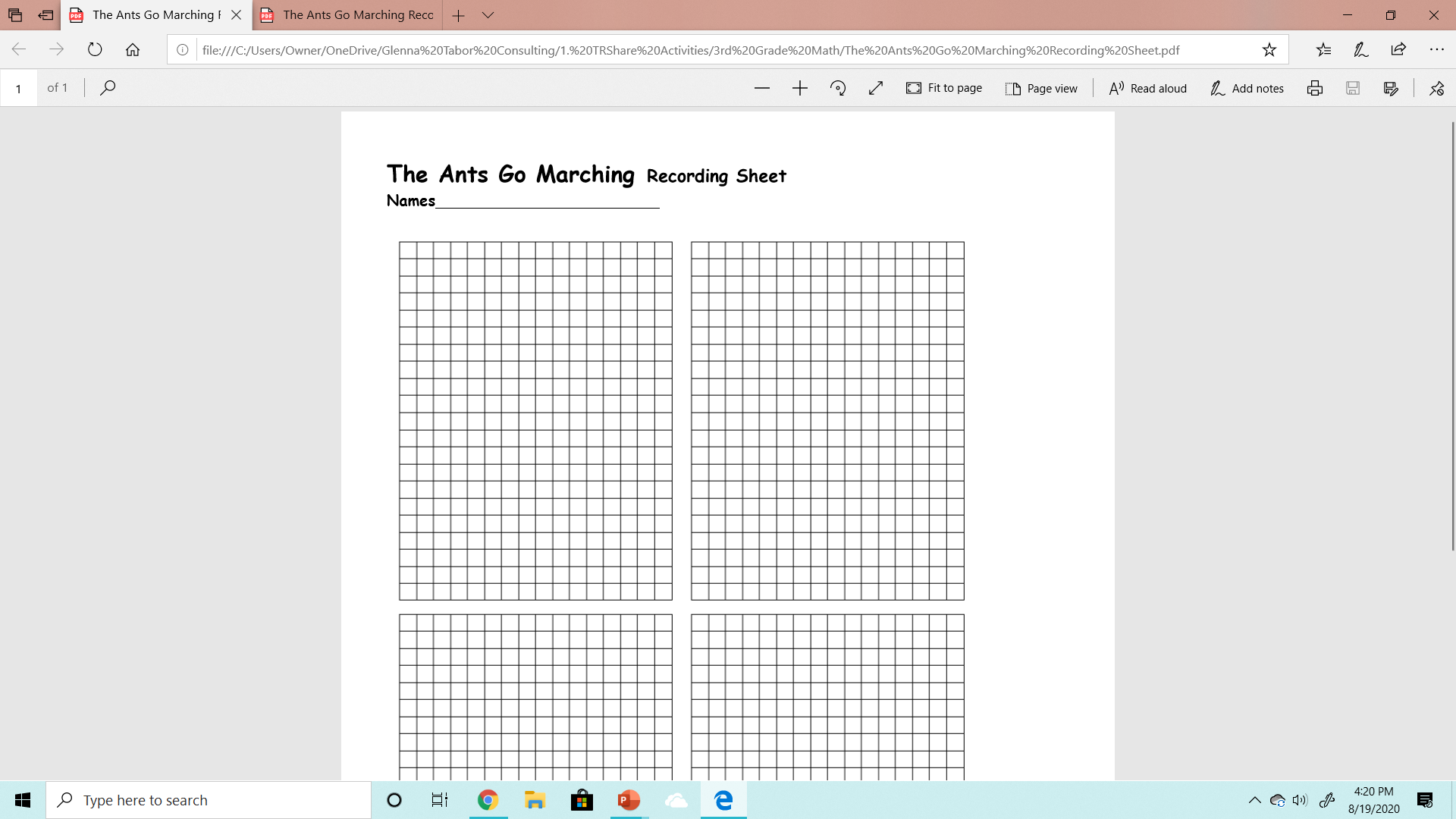 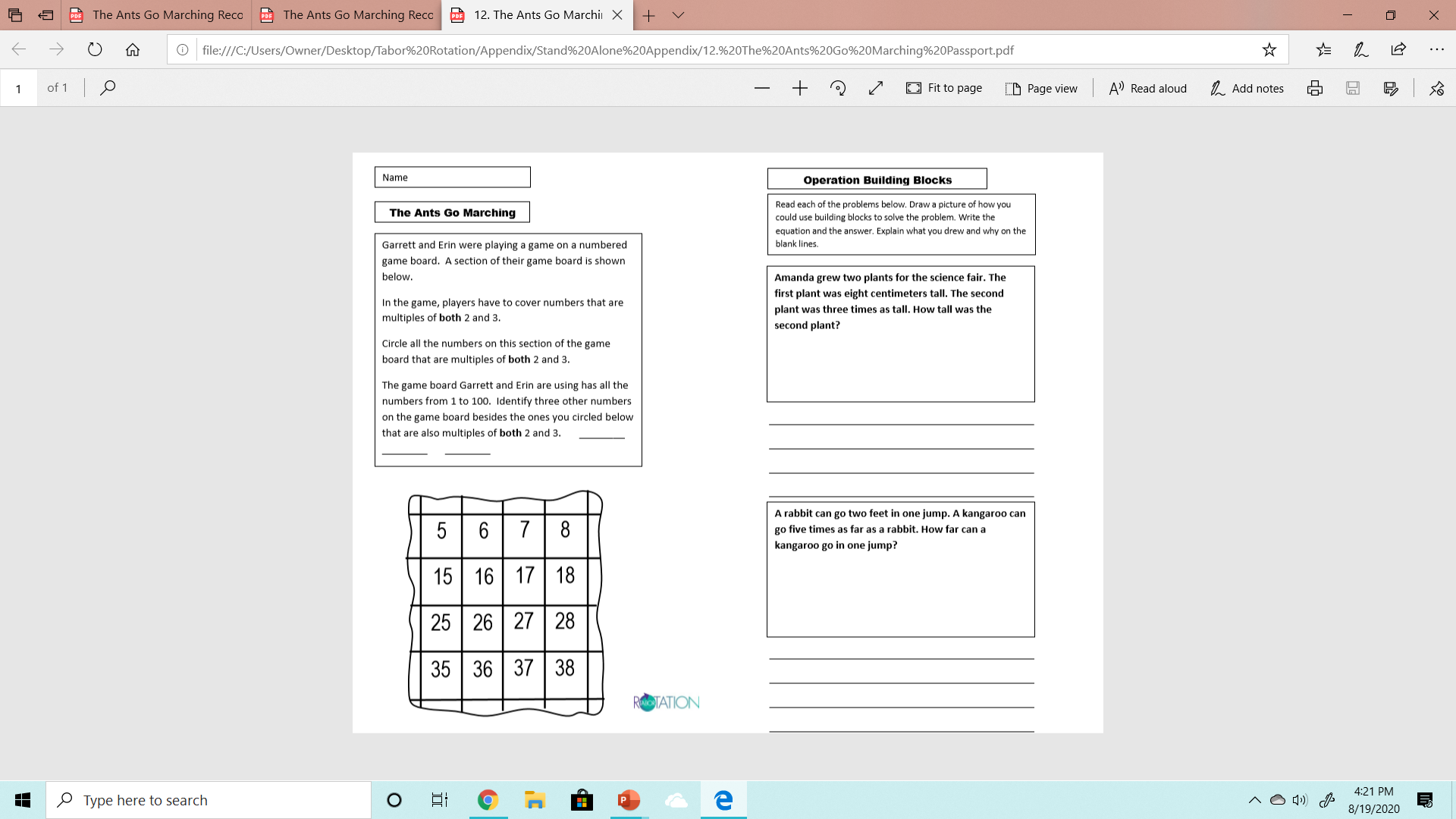 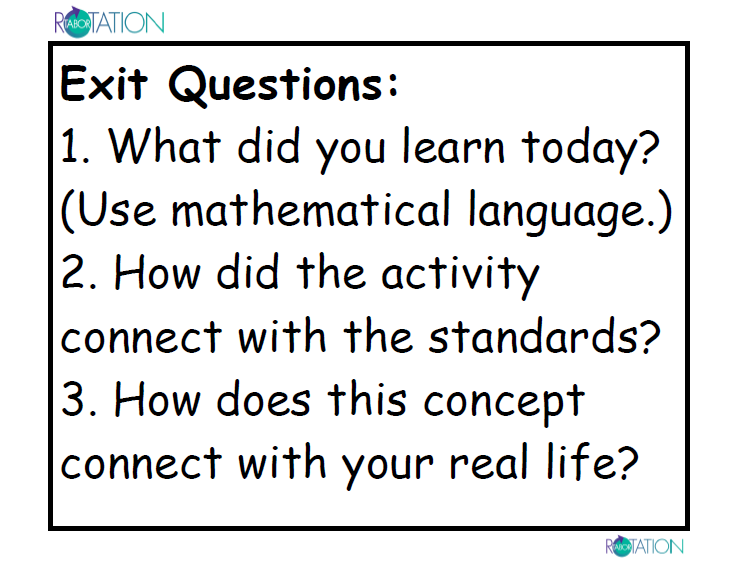 Write a math term we used.
How could you apply this skill in real life?